Influenza Vaccine:
Barbara DeBaun, RN, MSN, CIC
MBQIP Kentucky and West Virginia
July 31, 2018
Today’s facilitator: Barb DeBaun, RN, MSN, CIC
Nursing Contact Hours - Reminders
Please complete the survey, even if you do not want contact hours!  Thank you!
Requirements
Complete the post-webinar Survey Monkey that will be sent to you via email.
Must have participated on the webinar for a minimum of 50 minutes
Required to complete survey to earn 1 contact hour
Contact hour certificates will be issued to you via email within one week
Provider approved by the California Board of Registered Nursing, 
Provider Number CEP15958, for 1 contact hour
We need your FULL NAMEin the Zoom platform
We need your full name under “PARTICIPANTS”
Click “Rename” next to your login name
Type your full name and save.
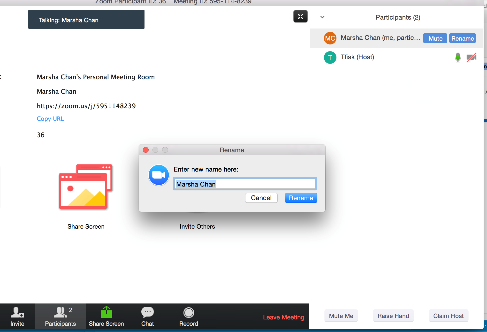 Learning Objectives
Polling Question #1
My primary role is:
Infection Prevention
Employee Health
Infection Prevention AND Employee Health
Quality Improvement
Pharmacy
Clinical Lab
Nursing
Other (enter in chat box)
2017-2018 Flu Season
High severity
H3N2-predominant season 
Record-breaking levels of influenza-like illness and hospitalization rates
178 flu-related deaths in children
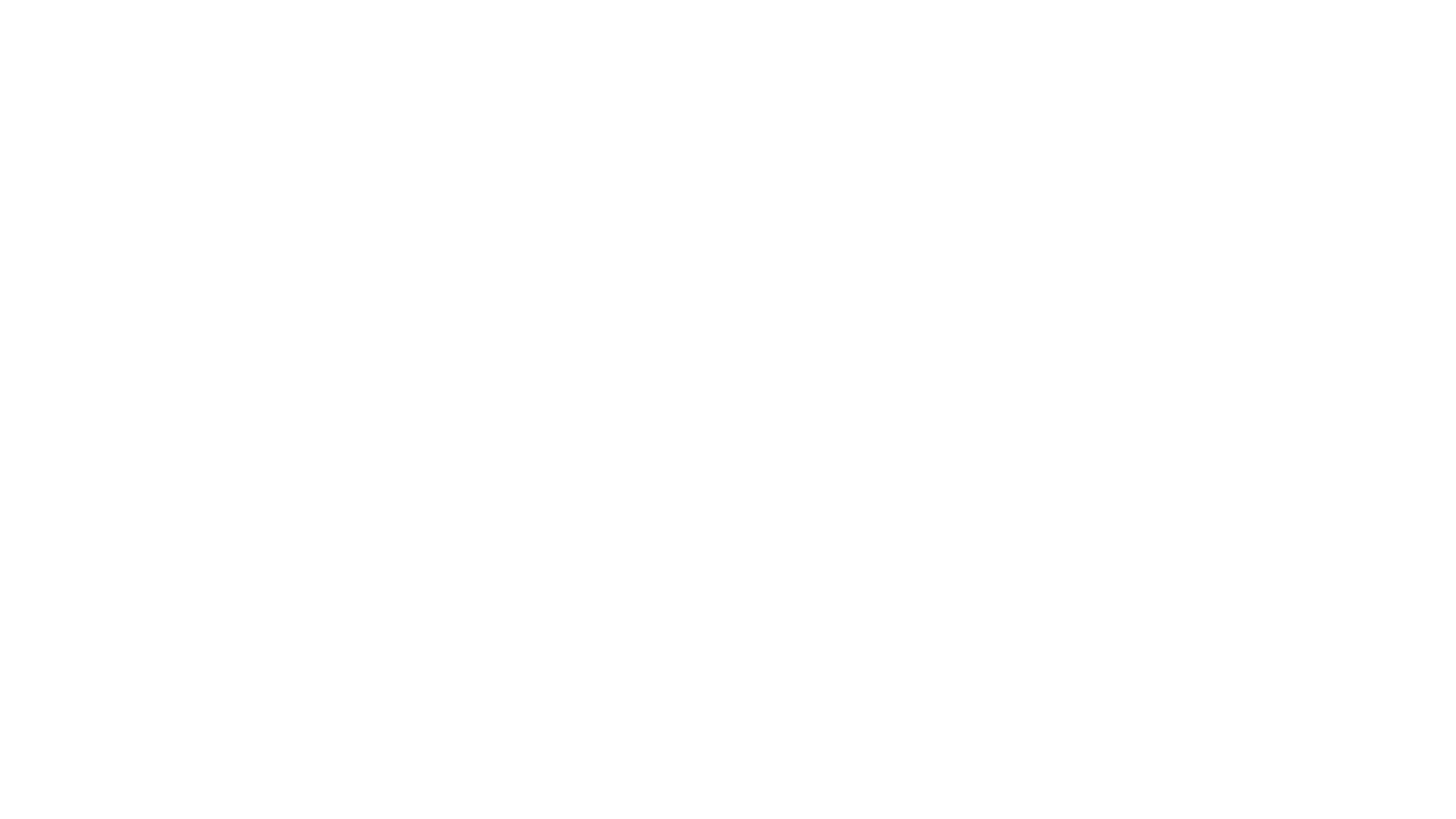 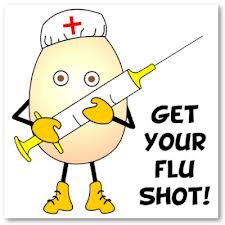 2018-2019 Influenza Vaccines
ACIP: any licensed age-appropriate vaccine
Inactive influenza vaccine (IIV)
Recombinant influenza vaccine (RIV)
Live attenuated influenza vaccine (LAIV4)

Composition:
Influenza A (H1N1) virus
Influenza A (H3N2) virus
2 Influenza B viruses
Polling Question #2
The MAJOR reason our staff refuse the flu shot is because they:

Believe they are not at risk
Lack knowledge regarding the risk they pose to patient
Fear vaccine side effects
Lack  knowledge about vaccine efficacy
Fear needles
Believe that it ‘causes the flu’
Barrier vs. Excuse
10
Ideas from your peers
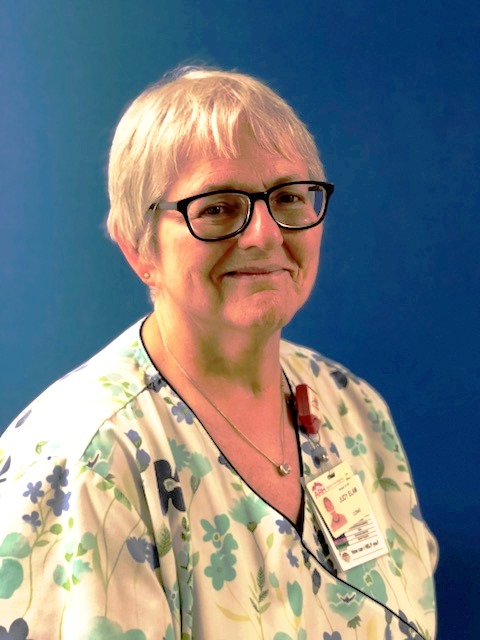 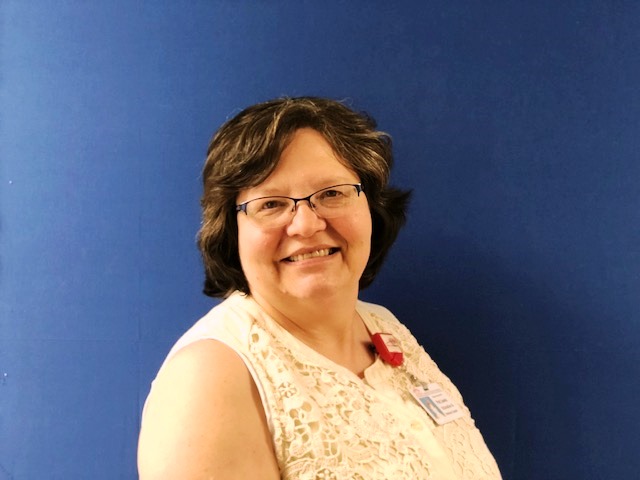 Eric Campbell, Sharon Gaston, Pat Lewis and Judy Elam
Hurdles and Success Stories
Eric Campbell and Sharon Gaston
Braxton County Memorial Hospital, W VA
Polling Question #3
We have a written AND enforced policy that states influenza vaccine is a condition of employment

Yes
No
No, but I wish we did
Strengths and Limitations
Strengths and Limitations of Education
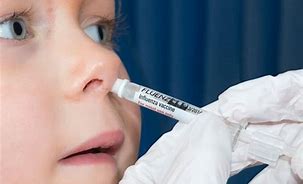 Impact of Alternatives to Shots
Staff want some vaccines but not others: Flu or Hepatitis A?
Keys to Patient Vaccination Success
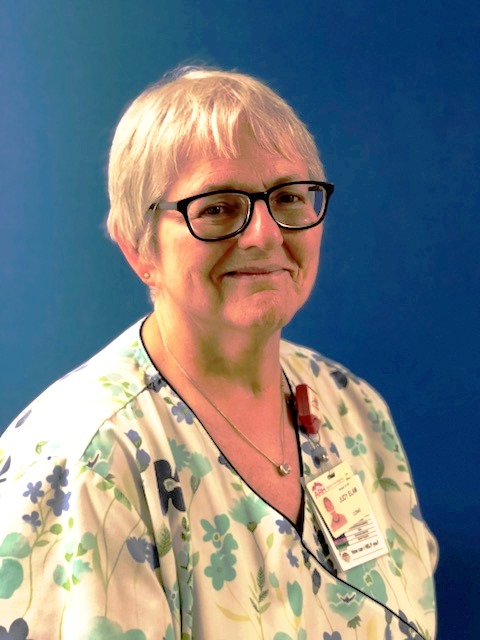 Pat Lewis and Judy Elam
Morgan County ARH, Kentucky
Polling Question #4
We apply a ‘sticker’ to employee and physician ID badges to indicate administration of the annual flu vaccine

Yes
No
Badge stickers
“I Got Mine”
Recognition
Sick time or PTO?
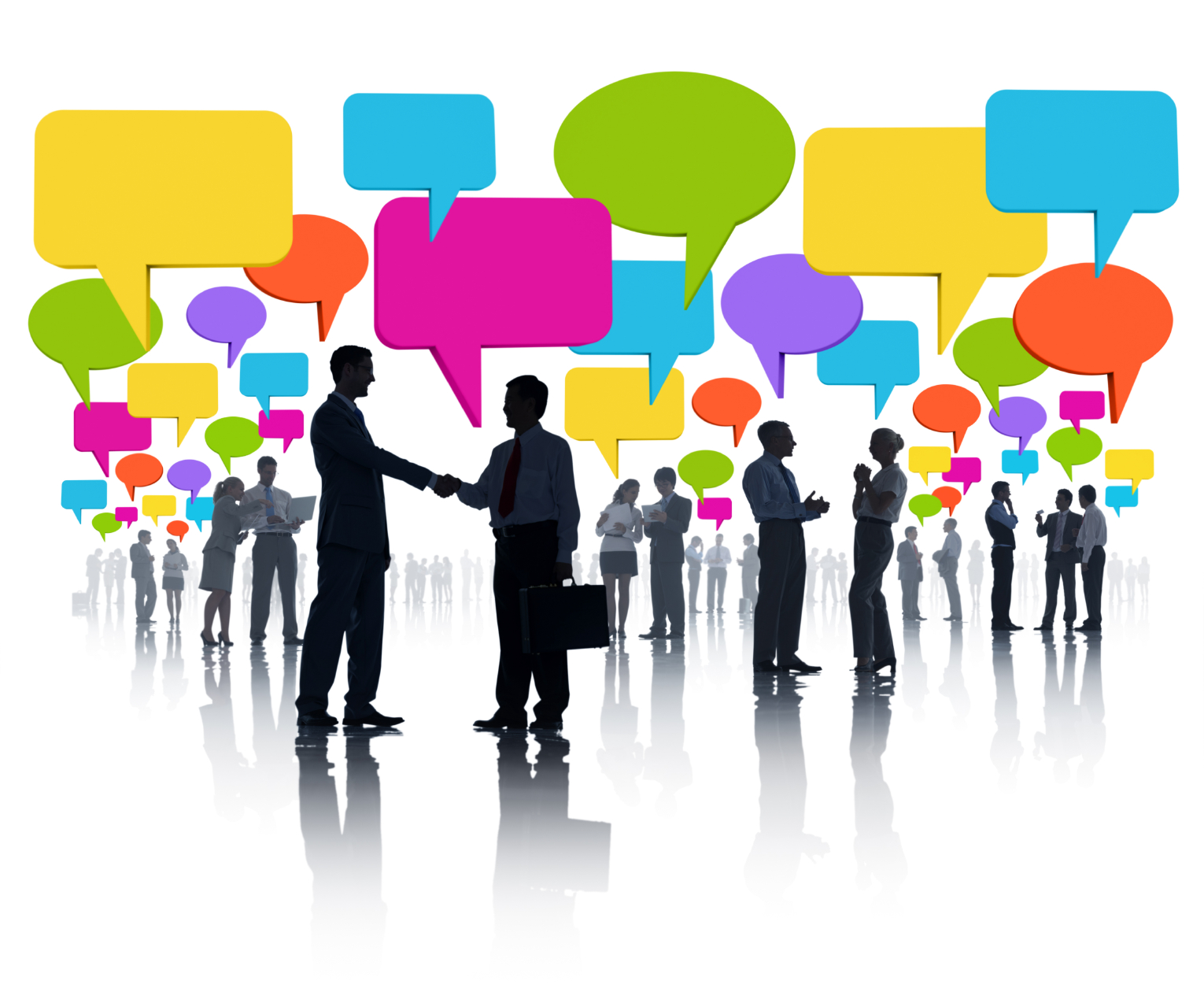 Community Partnerships
Herd Immunity
1:1 Conversations and Stories
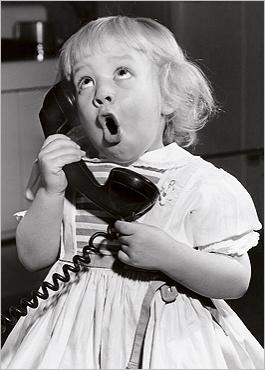 Let’s get these lines open…
Discussion and Tips for your Peers
Masking Requirements
Remaining barriers?
Influenza: this is scarier than fiction
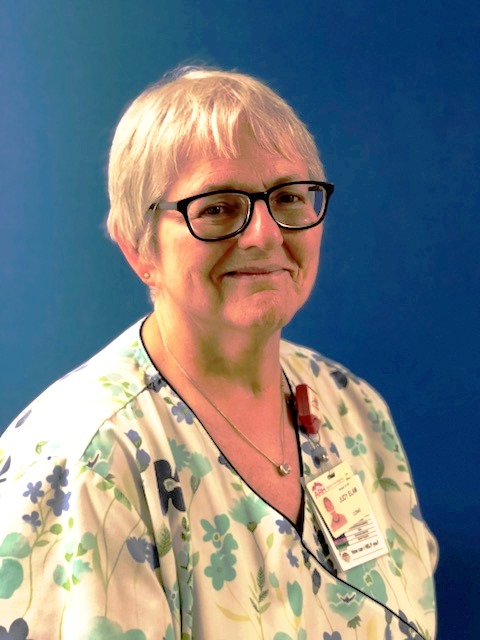 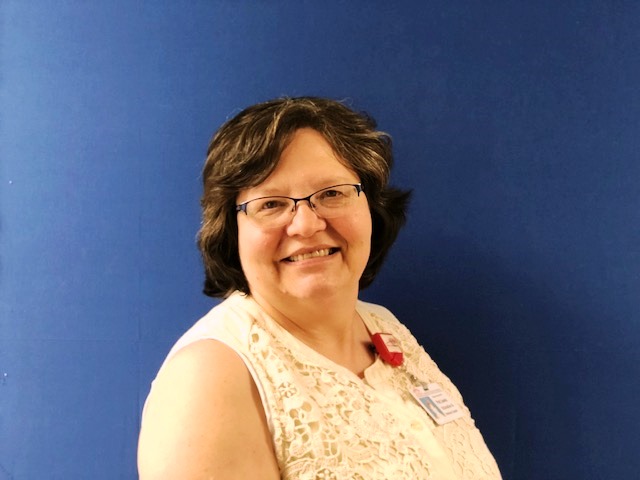 MANY THANKS to Eric Campbell, Sharon Gaston, Pat Lewis and Judy Elam
Post-webinarEvaluation
https://www.surveymonkey.com/r/5SQ3PJT
Thanks
Barbara DeBaun, RN, MSN CIC
Improvement Advisor
bdebaun@cynosurehealth.org
415-823-7616
38